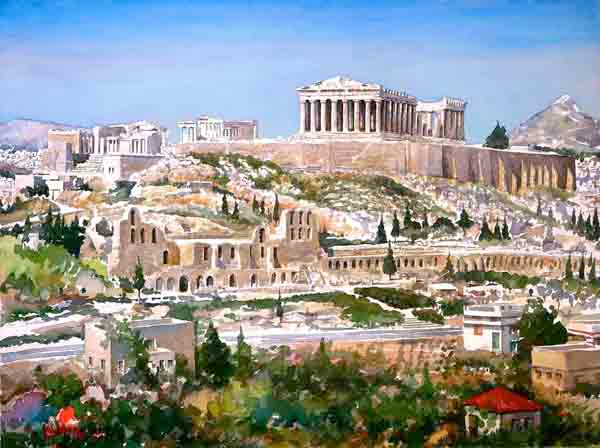 Древнегреческий полис
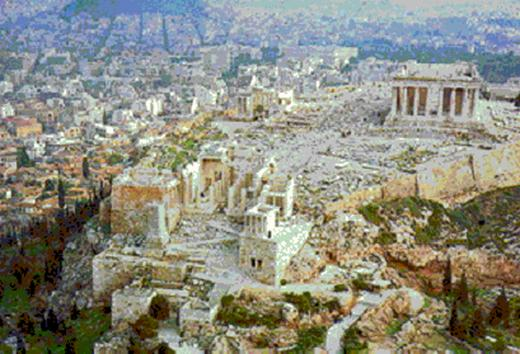 Полис
Акрополь
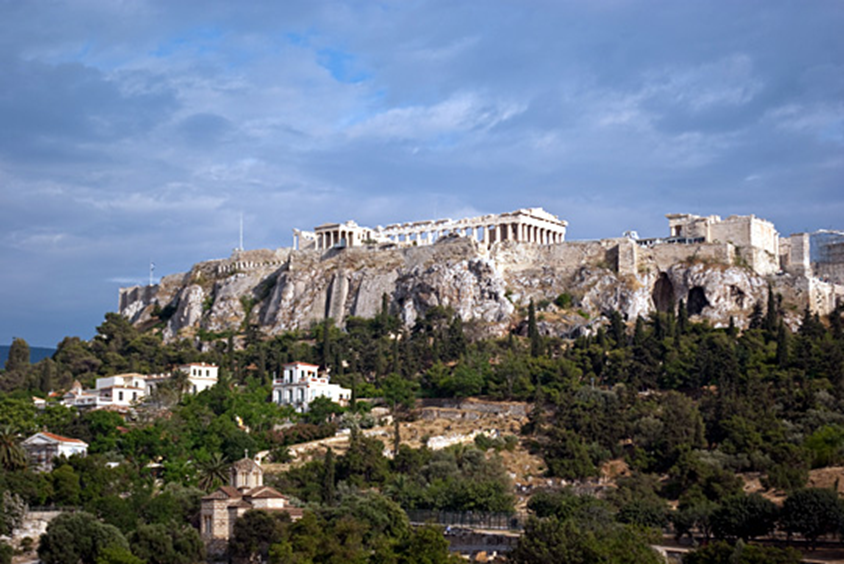 Агора
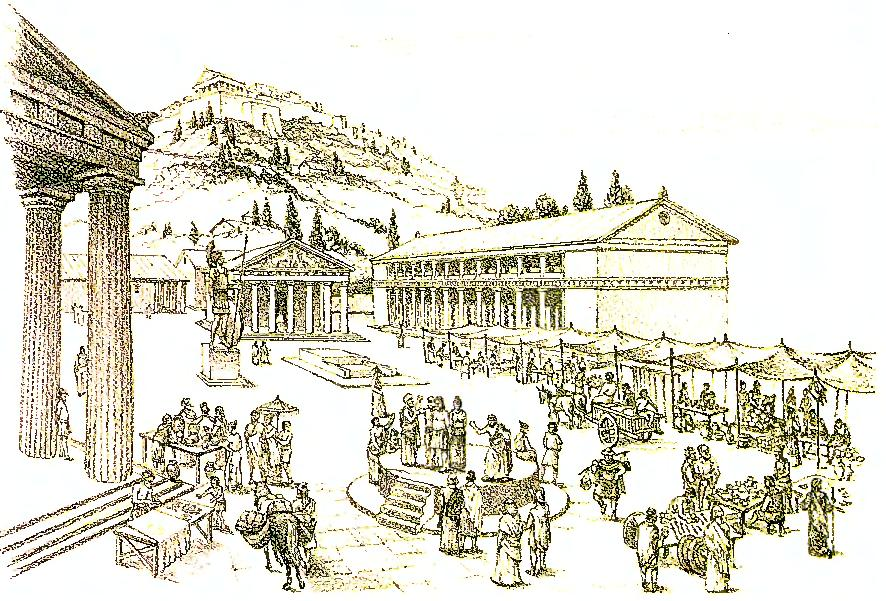 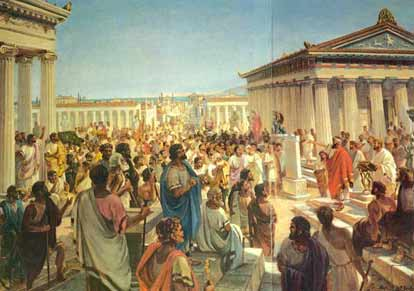 Агора
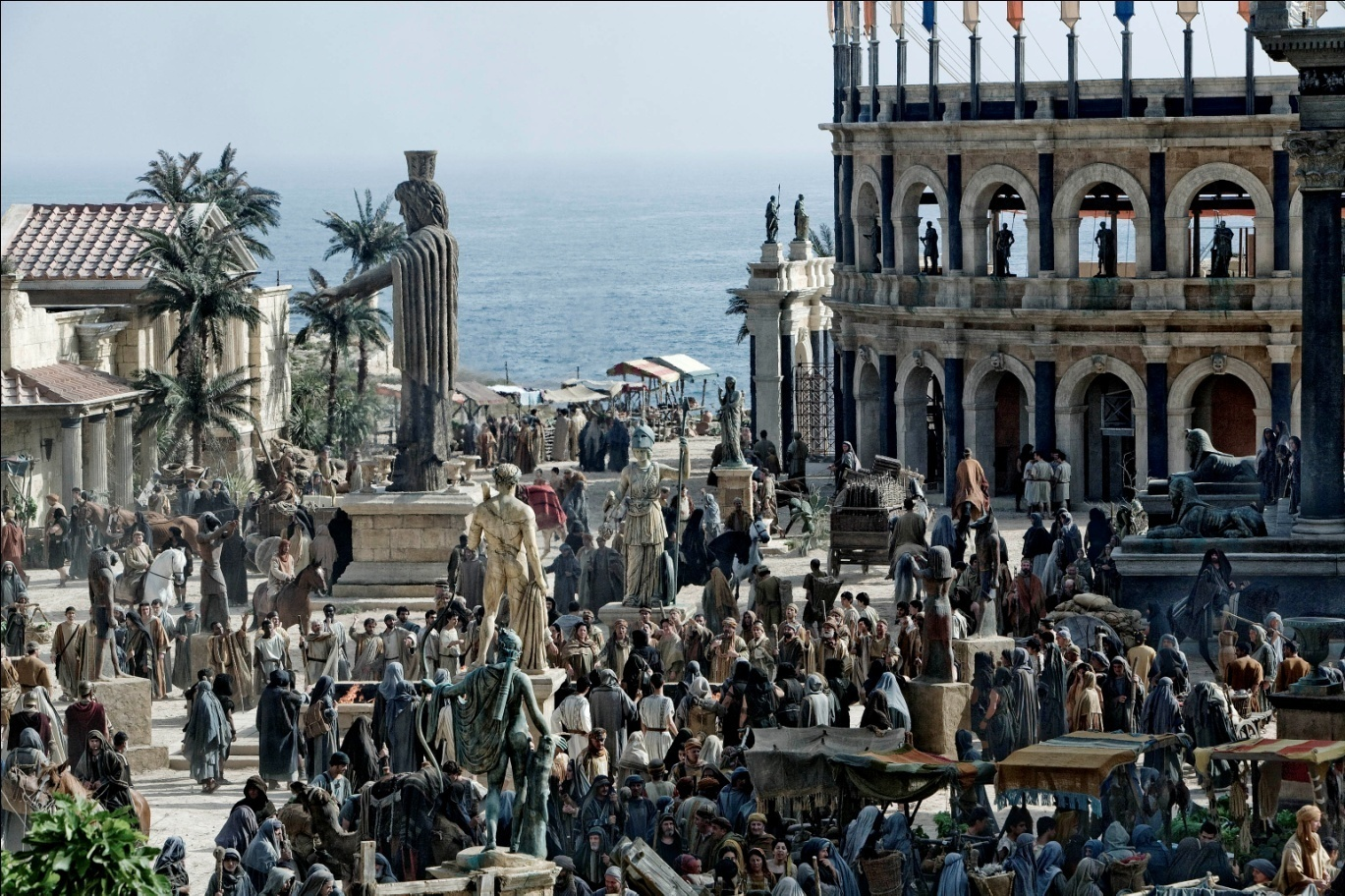 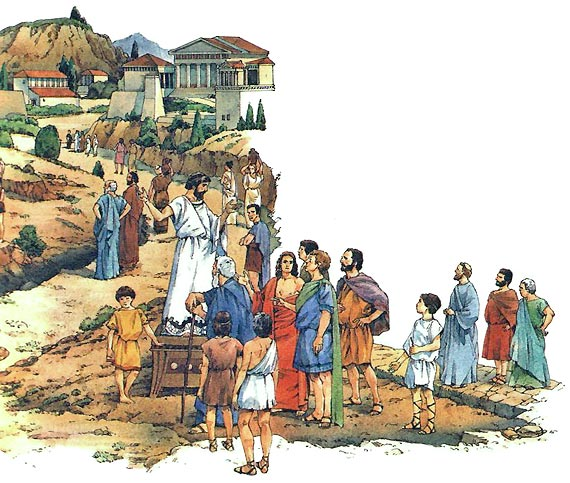 Агора
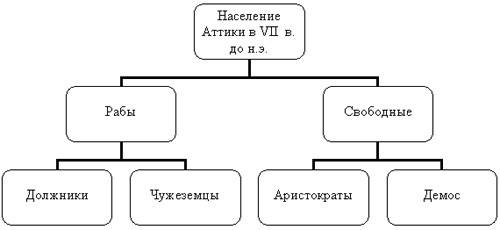 Население Древнегреческого полиса
Аристократы и демос
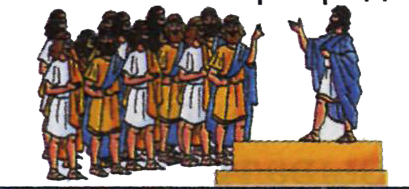 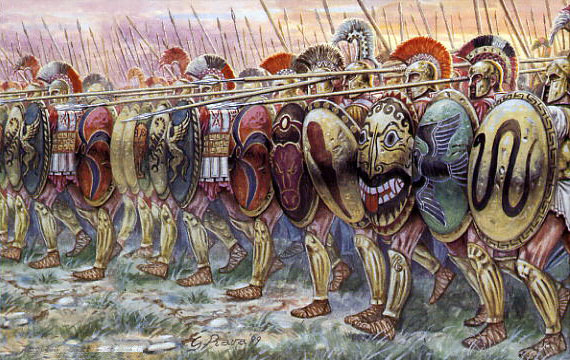 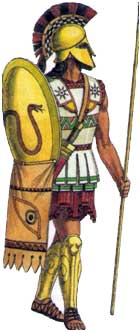 Фаланга
Гоплит
Фаланга
Домашнее задание §  5

Творческое: Начать составление словаря  терминов Древней Греции  в картинках